Gareth Thomas
Born 25 July 1974
		
			Made 100 appearances and scored 40  tries for Wales

	‘Came out’ as gay in 2009

			“I'm proud of who I am. I feel I have 					achieved everything I could ever possibly 				have hoped to achieve out of rugby and I 				did it being gay. I want to send a positive 				message to other gay people that they can do it, too.“

“The boys (team mates)...have sat me down, one to one, and said: 'Mate, we've got so much time for what you've done. It's so brave, so powerful.‘

“When you can be 100 per cent honest with everyone, it makes you a better person, and a better player.”
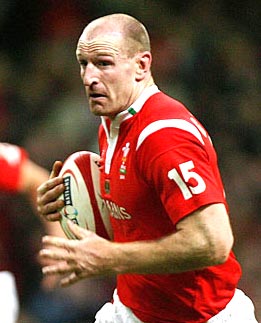 Ben Cohen
Born 14 September 1978
					57 caps and 31 tries for 					England							Runs the Stand Up Foundation				against homophobic bullying
					“I might be straight (heterosexual) but I 				can understand the mental scarring you can 				suffer from being bullied”

“When I played for a club I loved and I embraced my team mates, I found they brought the best out in me.....when you’re good enough to play it shouldn’t really matter what your sexual orientation is”
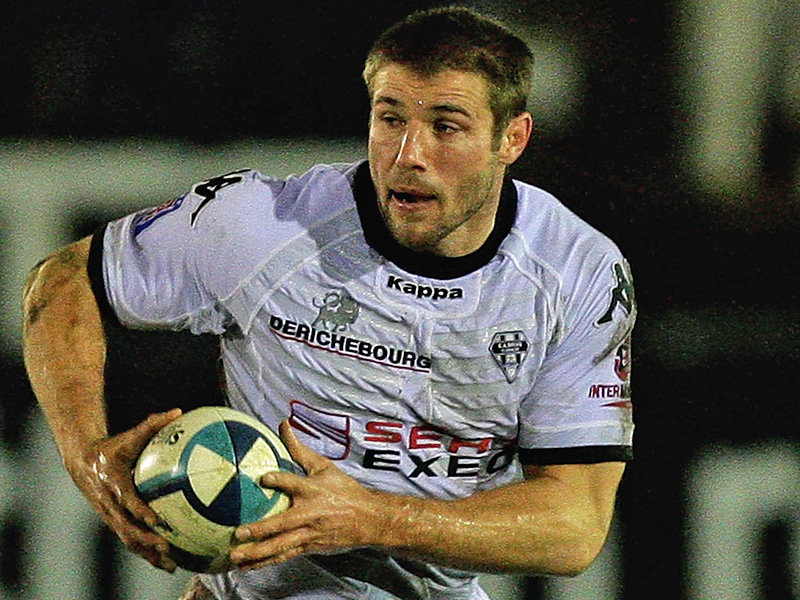